Для управленческих команд ШНОР
Методические рекомендации 
по разработке 
Концепции развития 
образовательной организации
Материал подготовила:  
 зам. директора по УВР 
МБОУ Злынковской СОШ № 1 
Е.М. Мосяго
2022
Основные концептуальные документы школ проекта «500+»
*** составляются на основании рискового профиля школы, формируемого посредством диагностики и анализа конкретной ситуации в школе
КОНЦЕПЦИЯ РАЗВИТИЯ - ЭТО
Концепция развития
* Срок реализации – 2 – 3 года
* Краткая характеристика:
Концептуальное планирование
Процессуальное управление
Процесс разработки основной документации по проекту, укрупнённого календарного плана, процедур оценки, контроля и управления
Управление, 
направленное на обеспечение совершения процессуальных действий
Концепция развития
Главная задача - запустить процессы, которые приведут к эффективному управлению и эффективной образовательной деятельности педагогов. Подобные изменения связаны с уровнем готовности к изменениям педагогического коллектива и администрации школы.
Концепция развития
Содержание: 
Фиксация результатов анализа состояния школы на основе верификации РПШ. 
Определение задач развития по итогам анализа.
Постановка перспективных целей на 2-3 летний период.
По материалам ФИОКО:
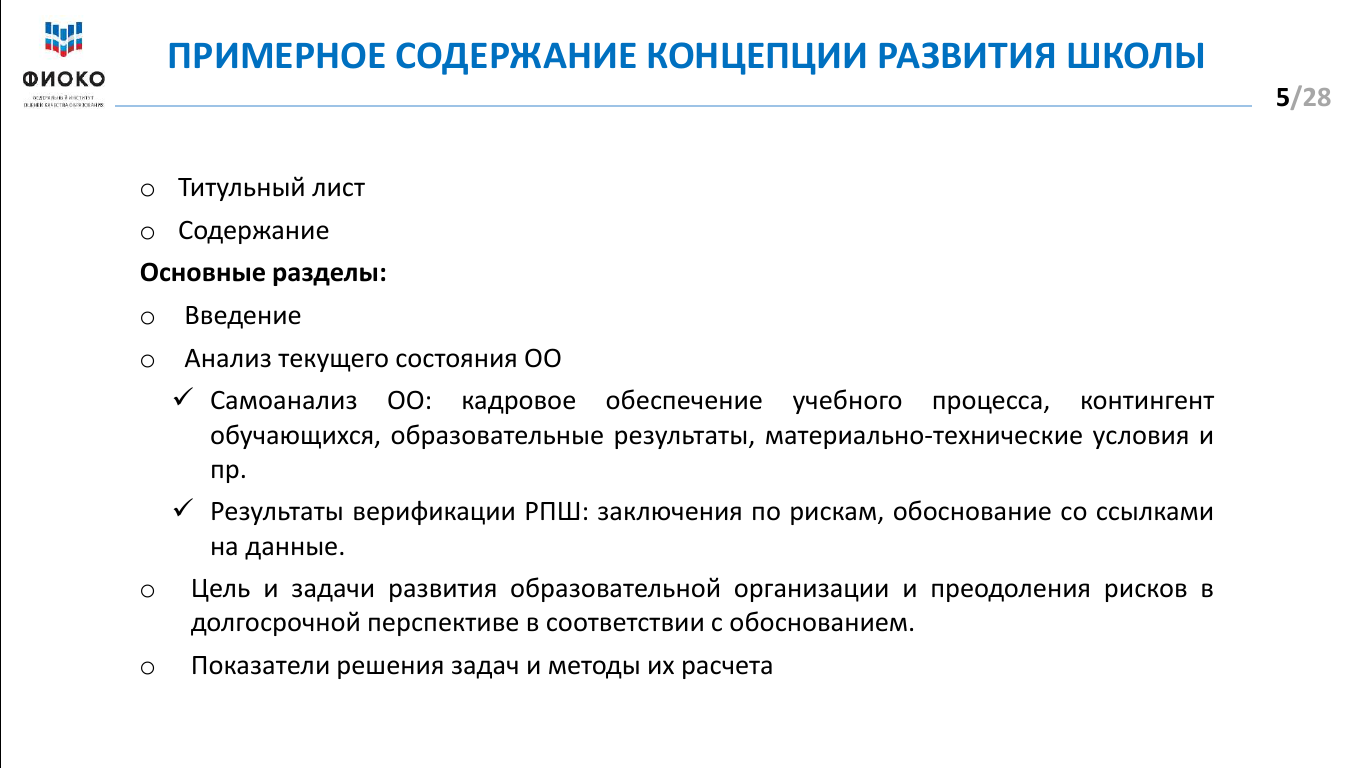 Чек-лист для самопроверки
Чек-лист для самопроверки
Структура Концепции развития
1) Титульный лист
2) Введение
3) Анализ текущего состояния, описание ключевых рисков развития ОО
4) Цели и задачи развития ОО (по каждому выбранному риску)
5) Меры и мероприятия по достижению целей развития
6) Показатели решения задач и методы расчёта
7) Лица, ответственные за достижение результатов
Титульный лист
- Наименование ОО
- Место для согласования директором ОО (дата, подпись, печать)
- Место для отметки о принятии документа на заседании педагогического совета
- Название документа
- Место и год  разработки
Введение
1) Нормативная база, на  основании которой осуществляется деятельность ОО

2) Приоритетные цели ОО, соответствующие муниципальным, региональным и федеральным целям в образовании

3) Миссия школы
Миссия школы
Миссия – это принятое школьным сообществом и официально декларируемое решение об общем назначении ОО, о его целях и ценностях, о принимаемых на себя обязательствах;
ясно сформулированное, побуждающее к действию изложение перспективного видения организации, принципов и способов продвижения к этому идеалу, объяснение отличий данной организации от ей подобных.
Миссия школы
При формировании концепции будущего школы, достичь которого предполагается к моменту выхода из программы «500 +», необходимо уточнить текущее понимание миссии школы, определить, решение каких проблем считается на настоящем этапе приоритетным. Проблемно – ориентированный анализ текущей ситуации показал, что ими являются:
1) …..  2) …..  3) …..
4) ***Например: Высокая доля (_____%) учеников с рисками учебной неуспешности.
Процесс развития школы должен способствовать постепенному переходу в эффективный режим функционирования и повышению качества образовательных результатов. Для этого предполагается переориентировать школу на……………………………………………...…
Основные идеи развития школы: …………………………………………...
Ожидаемый образ (модель) выпускника: …………………………………..
Принципы образовательной политики школы: …………………………..
Анализ текущего состояния ОО
Самоанализ ОО
Описание ключевых рисков развития ОО
- Кадровый состав
- Образовательные результаты  (качество освоения ООП НОО, ООП ООО и ООП СОО; результаты ВПР, ОГЭ и ЕГЭ, как правило, сравниваются за 3 года) 
- Контингент обучающихся
- МТБ школы
- Иные  данные, важные для понимания причин появления рисков и//или осуществления мер по их преодолению
Акцент – на выделении слабых сторон и угроз развития ОО (например, через SWOT-анализ)
Исходя из проблем ОО, отмеченных в самоанализе, и на основании актуального РПШ выделяется 2 группы рисков, имеющих высокую значимость на текущем этапе:
Риски, которые ОО не может преодолеть собственными силами: ……………………..
Риски, которые школа может преодолеть, разработав и реализовав Среднесрочную программу развития и Антирисковые программы: …………………………………
Описание ключевых рисков развития ОО
Пример:
Акцент – на описании причин возникновения рисков,
на устранение которых направлена Концепция
Цели и задачи развития ОО
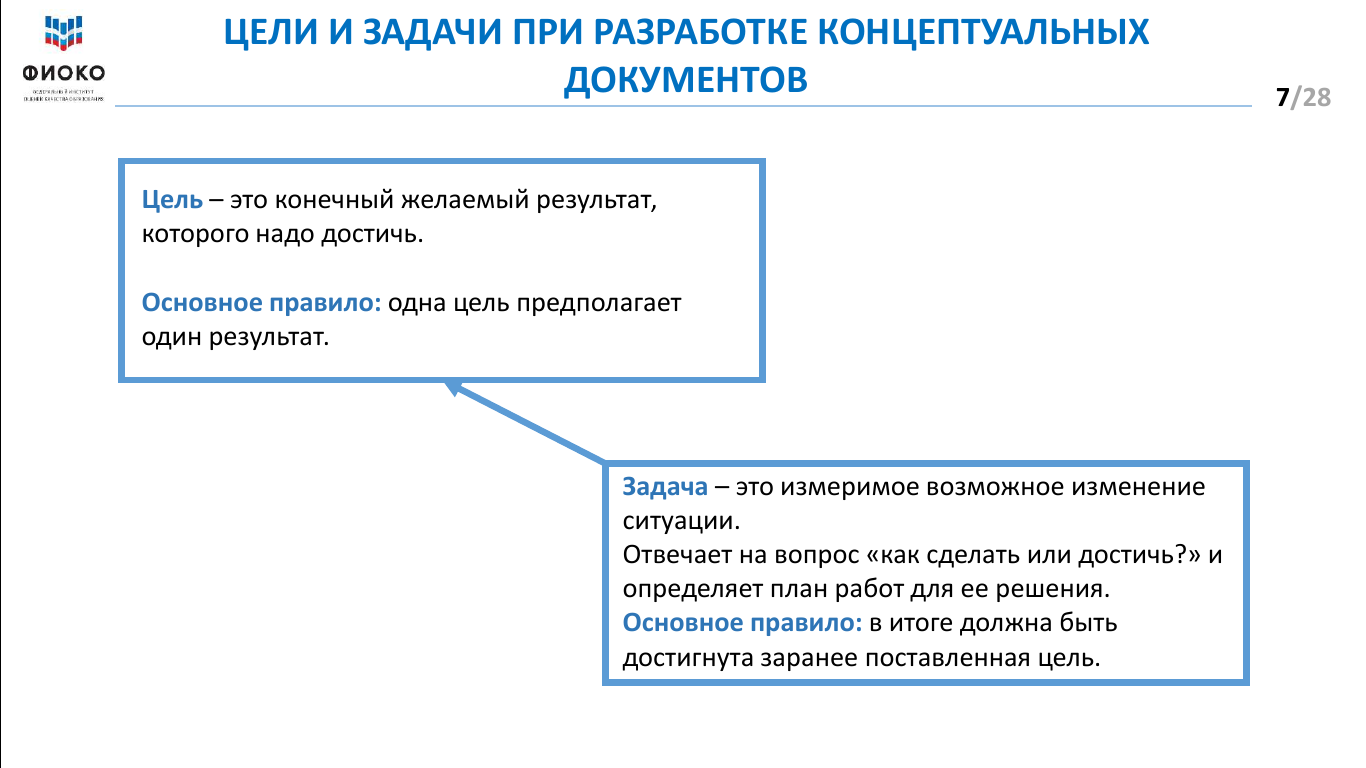 Цели и задачи развития ОО
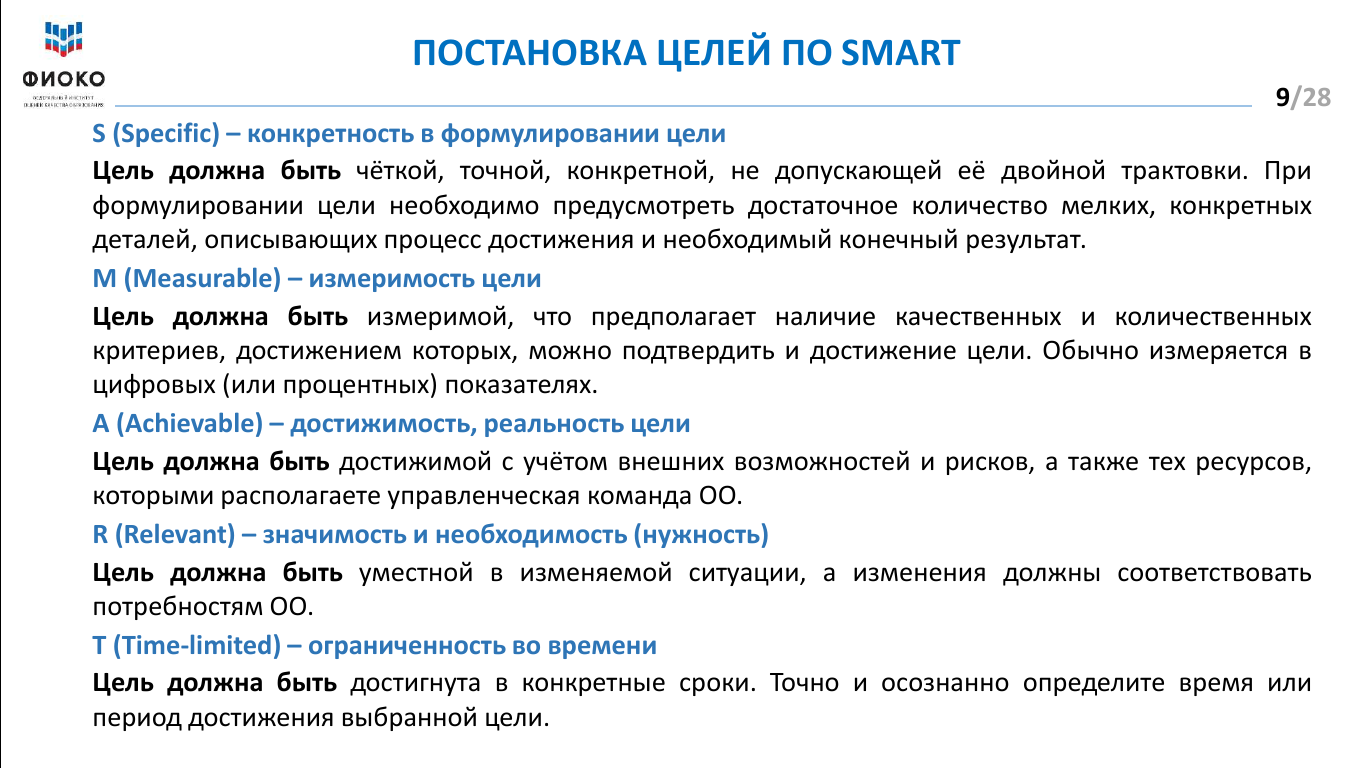 Цели и задачи развития ОО
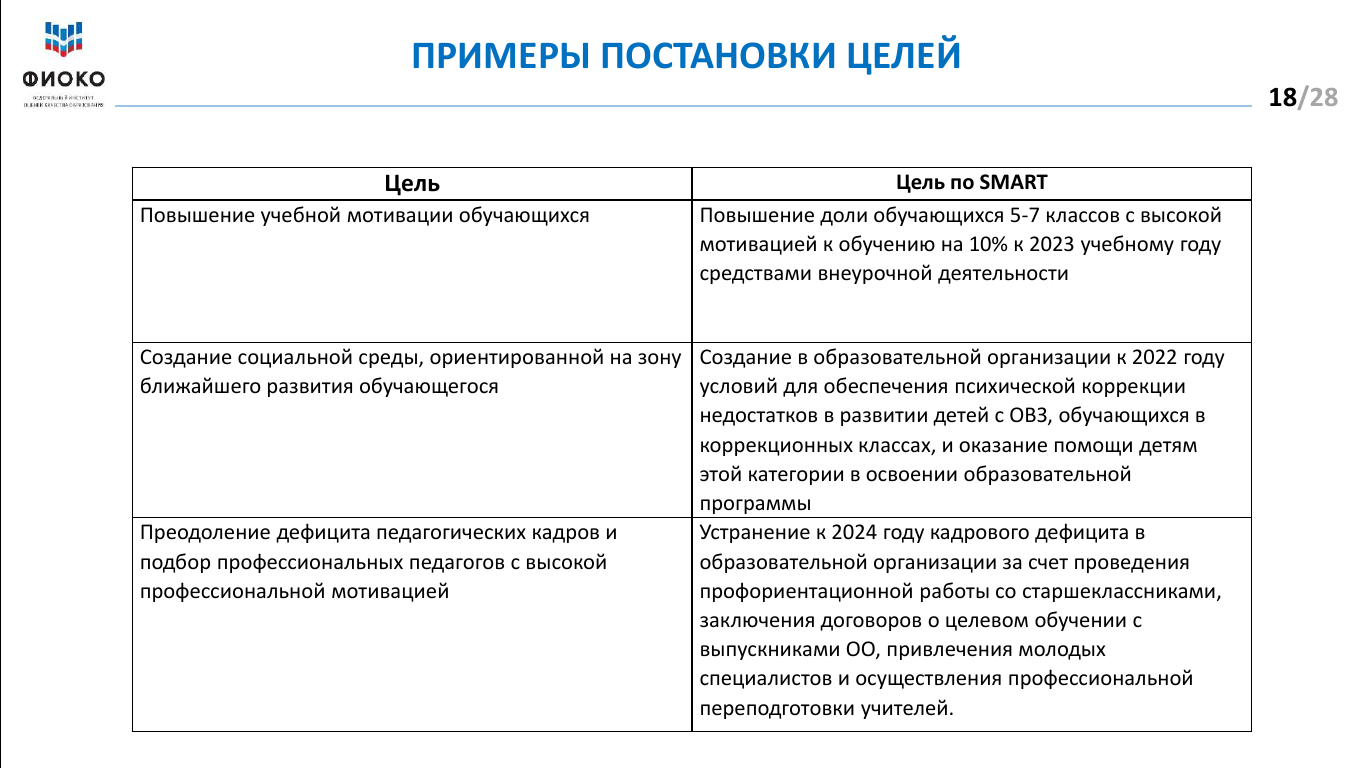 Цели и задачи развития ОО
Мероприятия по достижению целей развития ОО
Ресурсы, привлекаемые для достижения результатов
Предполагаемые результаты реализации Концепции развития
Реализация Концепции развития позволит достичь к 20___ году следующих результатов:
1) На уровне администрации ОО: …………………………………..
2) На уровне педагогического коллектива ОО: …………………..
3) На уровне обучающихся: ………………………………………….
4) На уровне родителей (законных представителей) обучающихся: ……………………………………………………………………………
Целевые показатели и индикаторы
Пример блока Концепции (один риск)
Риск: Низкая учебная мотивация обучающихся
Цель: Повышение доли обучающихся основной школы с высокой мотивацией к обучению на ___ % к концу 20___ - 20 ___ уч. года за счёт активизации внеурочной деятельности и профориентации.
Задачи:
1) Провести диагностику уровня учебной мотивации у учеников ____ классов, выявить ведущие учебные мотивы.
2) Повысить познавательный интерес к обучению через организацию проектной и исследовательской деятельности.
3) Повысить мотивацию обучающихся через занятия внеурочной деятельностью на базе Центра образования «Точка роста».
4) Активизировать участие учителей и учеников в муниципальных, региональных и Всероссийских конкурсах, олимпиадах, проектах, акциях.
5) Обеспечить ___%-ный охват обучающихся ____ классов мероприятиями, направленными на самоопределение и профориентацию.
6) Использовать практико-ориентированные технологии на уроках и во внеурочной деятельности.
Пример блока Концепции (один риск) (продолжение)
Показатели: 
- доля обучающихся, имеющих низкую учебную мотивацию,
- доля обучающихся, участвующих в проектной и исследовательской деятельности,
- доля обучающихся, принявших участие в муниципальных, региональных, Всероссийских конкурсах, проектах, акциях,
- доля обучающихся, принявших участие в муниципальном этапе ВсОШ,
- доля обучающихся, занимающихся внеурочной деятельностью на базе Центра образования «Точка роста»,
- доля обучающихся, охваченных профориентационной работой,
- доля учителей, использующих практико-ориентированные технологии на уроках и во внеурочной деятельности.
Мероприятия:
1) …………………………………………………………………………………
2) …………………………………………………………………………………
Лица, ответственные за достижение результатов
Ответственным за реализацию Концепции является директор ОО

По каждой цели в Концепции необходимо определить ответственных лиц, которые будут отвечать за разработку и реализацию  соответствующих целям антирисковых программ (как правило, это заместители директора ОО)
Уважаемые коллеги!
Спасибо за внимание!

Помните, что Вы – самые лучшие специалисты, мастера своего дела, поэтому у Вас ВСЁ ПОЛУЧИТСЯ!!!